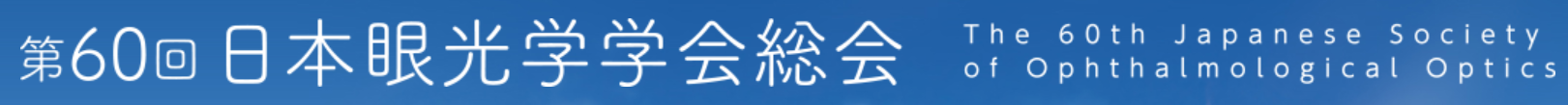 演題名
P-XX
発表者名、共同発表者名
所属
利益相反公表基準に該当なし　バージョン
レイアウトやフォントは自由ですが、A4サイズで出力した際に文字が見える程度としてください。
一般的にはタイトルは70～90pt、見出しは60～70pt、本文は32～40pt程度が目安。（この文章は40 ptサイズです）
アレンジしたり、上書きしてください。
第60回日本眼光学学会総会COI開示　利益相反公表基準に該当なし
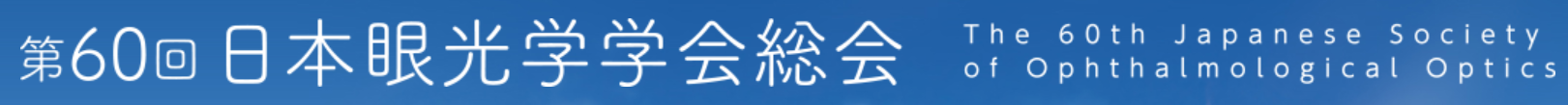 演題名
P-XX
発表者名、共同発表者名
所属
利益相反公表基準に該当あり　バージョン
レイアウトやフォントは自由ですが、A4サイズで出力した際に文字が見える程度としてください。
一般的にはタイトルは70～90pt、見出しは60～70pt、本文は32～40pt程度が目安。（この文章は40 ptサイズです）
アレンジしたり、上書きしてください。
第60回日本眼光学学会総会COI開示　利益相反公表基準に該当あり
神戸花子（F、おめめ）、兵庫太郎（P、ひかり）、、、
演者名に続き利益相反のカテゴリーおよび企業名を記載
日本眼科学会ホームページ内にある倫理委員会のページ（https://www.nichigan.or.jp/Portals/0/resources/about/conflict.pdf）を参照